Instituto Nacional para Ciegos
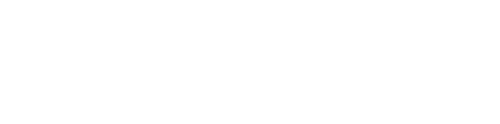 ¿ESPACIOS DIGITALES PARA TODOS?
Lo que hay que hacer para permitir acceso a todos
USUARIOS DE LA WEB
Estándar.
 Lector de pantalla.
 Magnificación.
 Reconocimiento voz.
 No discapacidad.
 Deficiencias tecnológicas.
 Ambientes no propicios.
Todos requieren uso y manejo de la info.
ACCESIBILIDAD, LA RESPUESTA NECESARIA …
Características dadas a los contenidos para que todos puedan utilizarlos.
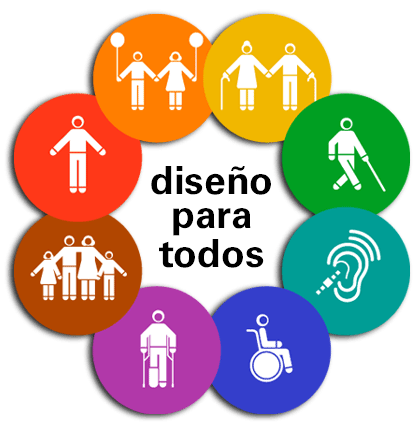 Concepto utilizado en todo el mundo
¿DE DÓNDE SE ORIGINA TODO ESTO?
Tim Berners  - Lee, padre del Internet.
Consorcio W3C, originado en 1994.
Estándares para todo, incluida la accesibilidad.
Proceso de los estándares.
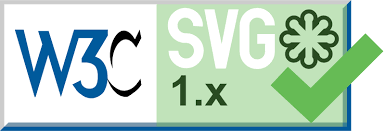 Soporte importante en lo internacional.
DISEÑO UNIVERSAL
Dejar de eliminar barreras … construir sin ellas.
Contemplar a todos desde el momento del diseño.
Origen en la arquitectura.
La solución para no generar respuestas individuales.
¿CÓMO PUBLICAR PARA TODOS?
Hacer y conformar bien los elementos.
 Agregar algunas características que permitan acceso a todos.
Lo que hay que hacer en esencia.
ASPECTOS BÁSICOS A TENER EN CUENTA
Integralidad de la implementación.
Permanencia de la implementación.
Contemplar aspectos no técnicos
Sin alguno de estos aspectos no se tiene éxito.
PASOS MACRO PARA IMPLEMENTAR ACCESIBILIDAD
Estudio del concepto.
Todo lo nuevo accesible.
Plan de acción para lo ya publicado inaccesible
Pasos en estricta secuencia.
¿CÓMO SE TRANSMITE O PIDE INFORMACIÓN?
Textos.
 Elementos gráficos, videos, sonidos, etc.
Animaciones y elementos programados
 Elementos de formulario.
 Instrucciones e indicaciones.
Todo lo que se necesita para publicar.
ASPECTOS A CONTEMPLAR
Alternativas a lo sensorial.
Lo visual con algunos parámetros específicos.
Estructura info para todos.
Secuencia y orden de la info.
Control de eventos automáticos.
Textos e instrucciones adecuados.
Todo elemento capturable
Los tópicos que cubren todo.
Unas reflexiones finales
Se cree que el tema es complejo y no se da la oportunidad de asumirlo.
Los criterios no son todos durante todo el tiempo, es más en cada sitio son algunos.
El tema es necesario asumirlo pero bien, de lo contrario mejor no perder ese tiempo.
La accesibilidad tiene que ver con hacer bien las cosas, lo que implica desaprender y aprender de nuevo. Ello es difícil para algunos.
Una decisión a tomar: ¿se asume o no?
¡GRACIAS!